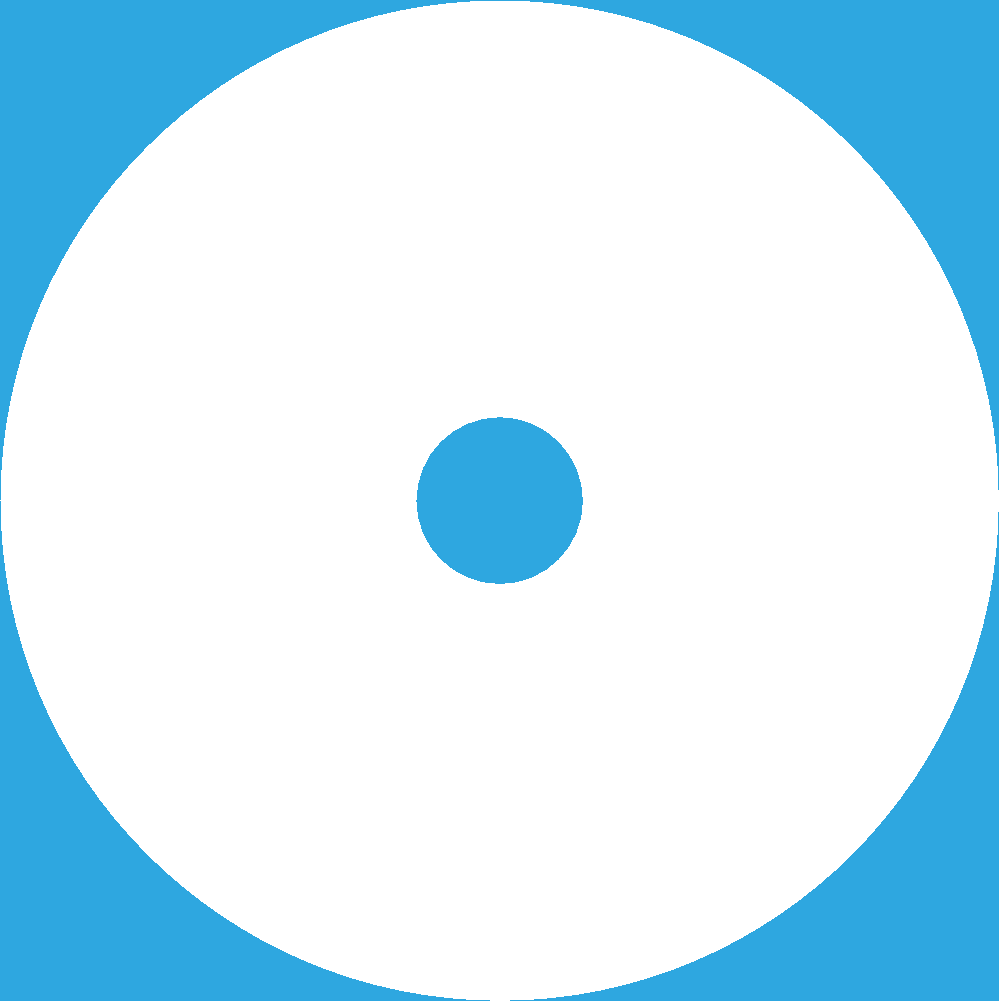 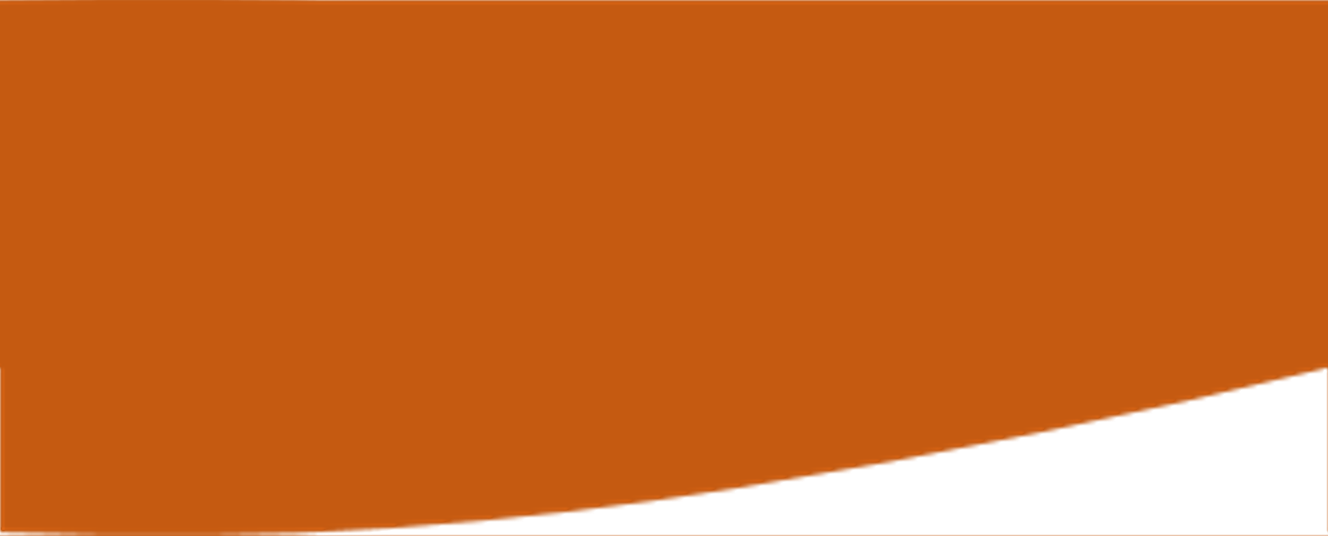 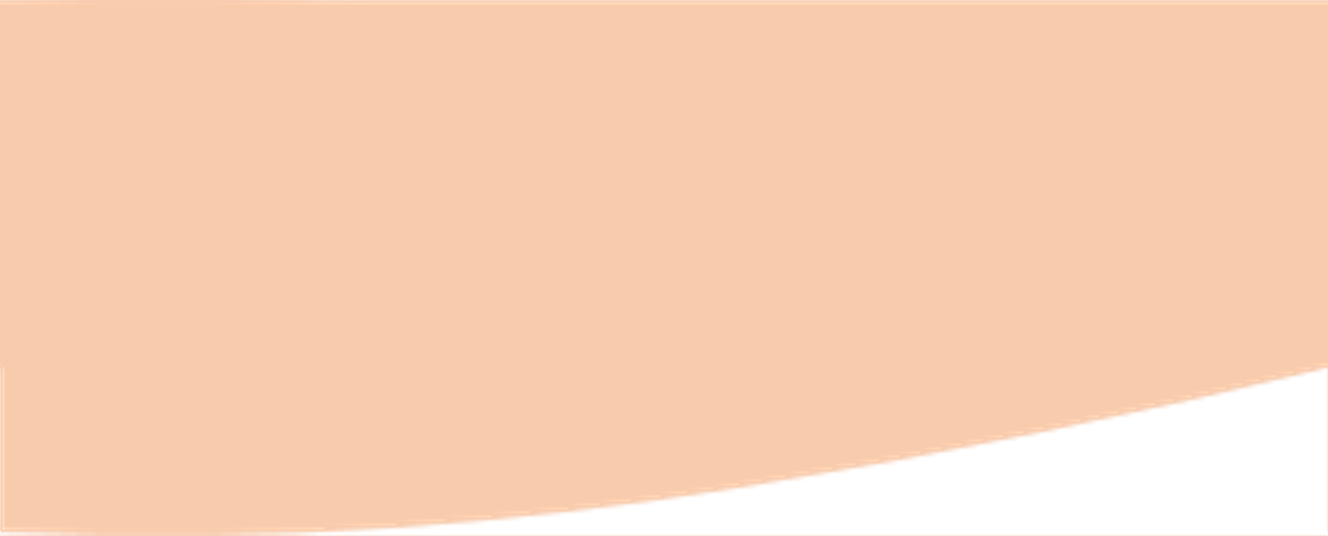 スライド１に印刷データを作成してください。
通常のPowerPointのデータ作成方法でデータの作成を願いします。
▶ ①
▶ ②
データが完成したらスライド1の右側にある水色のエリアをコピーの上、印刷データの上にペーストすると仕上がりイメージを確認することが出来ます。
▶ ③
仕上がりイメージに問題がなければ水色のエリアを削除し、一度上書き保存してください。
その後、次の方法でPDF形式として保存してください。
※水色のエリアは、実際は印刷に出ない場所を示すガイドラインです。
仕上がり状態を確認する用ですので、 確認が終わったら必ず削除してください。
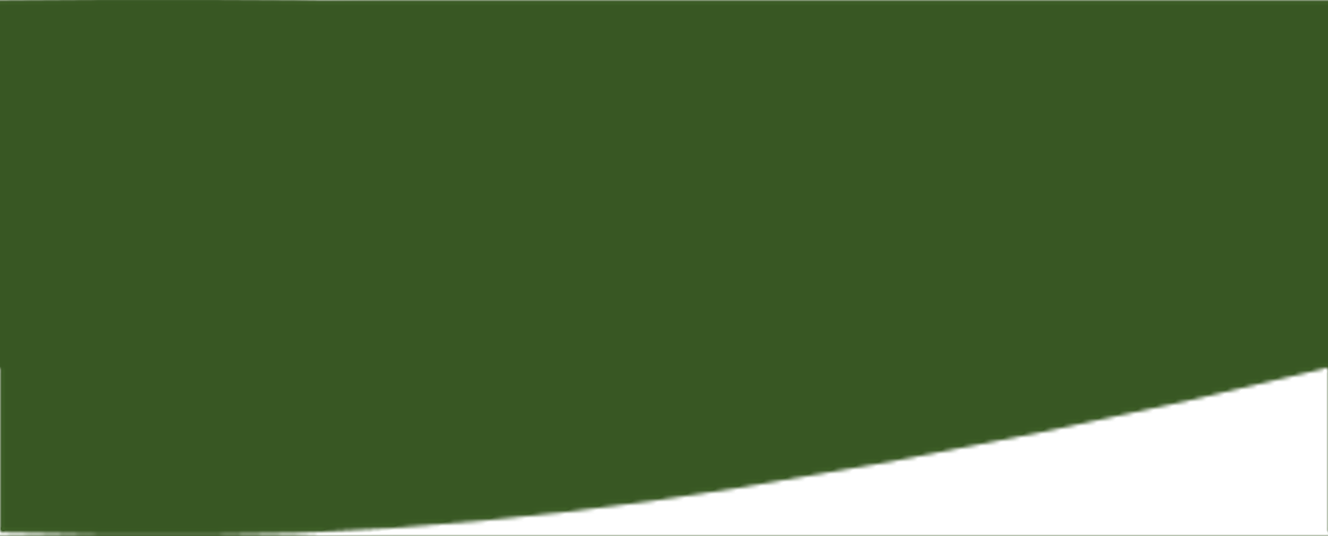 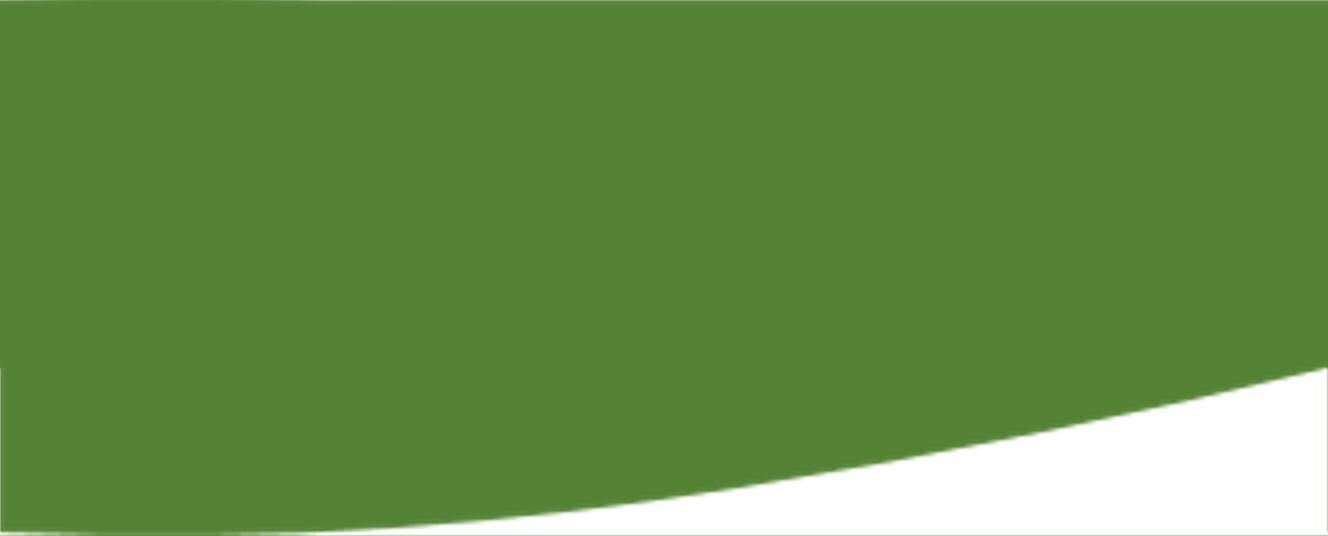 入稿データはPDF形式で保存してください。
下記のどちらかの方法で保存してください。
▶ファイル→「Adobe PDFとして保存」

▶ファイル→エクスポート→ 「Adobe PDFを作成」

※完成したデータを一度上書き保存してから行ってください。
印刷の色調が変わる場合があります。
※PowerPointのデータはモニターで表示されることに最適化されているため、商業印刷では表現できない色があります。※詳しくはお問い合わせをいただくか、WebでRGB、CMYKというワードで検索してください。
参考サイト　← Ctrl+クリック
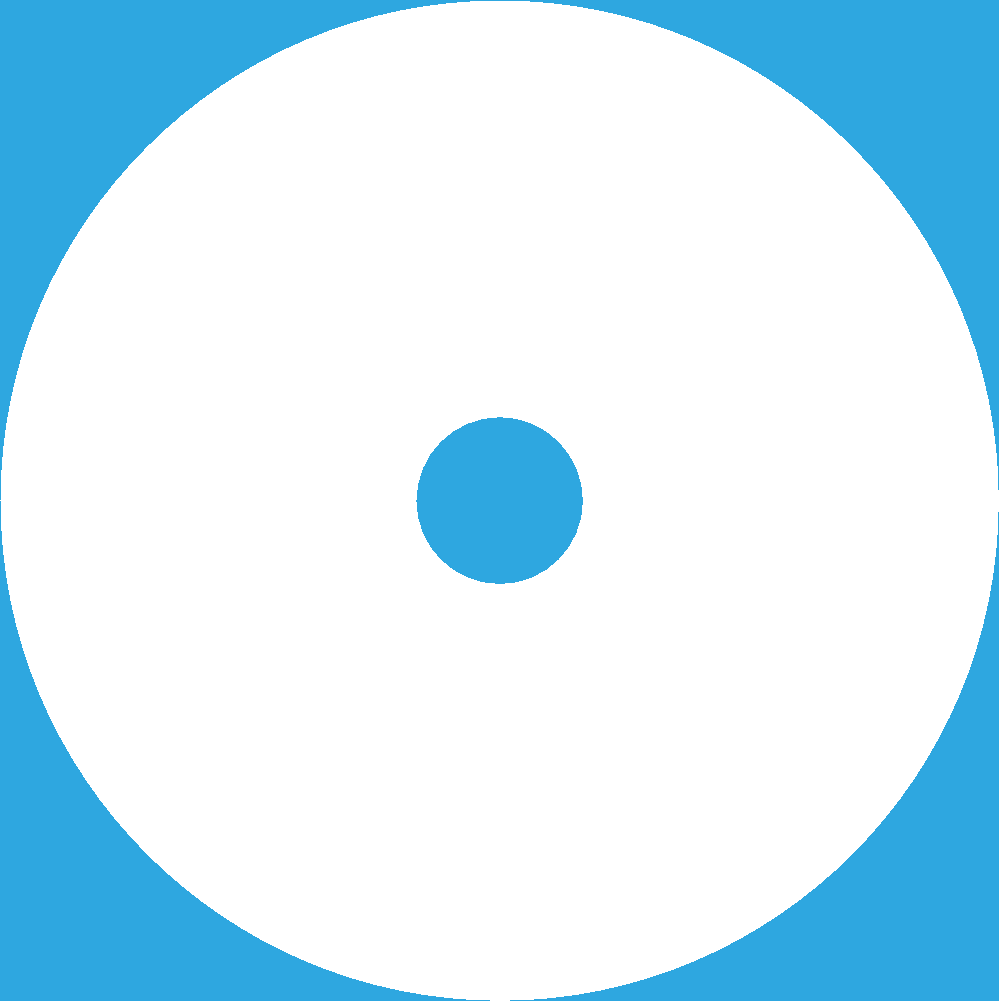 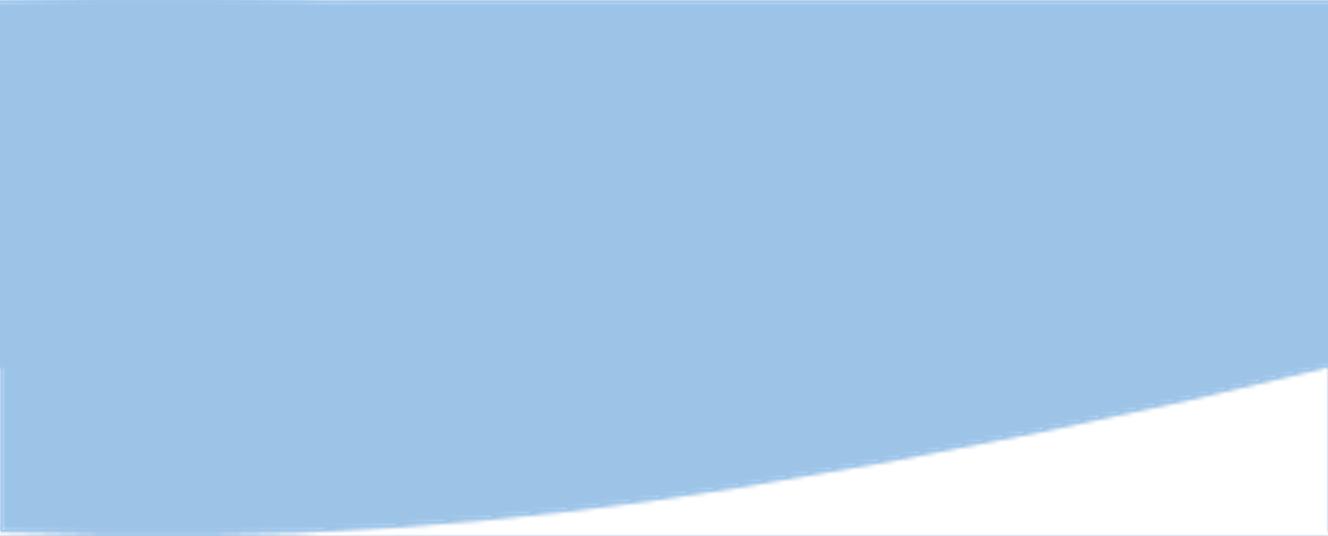 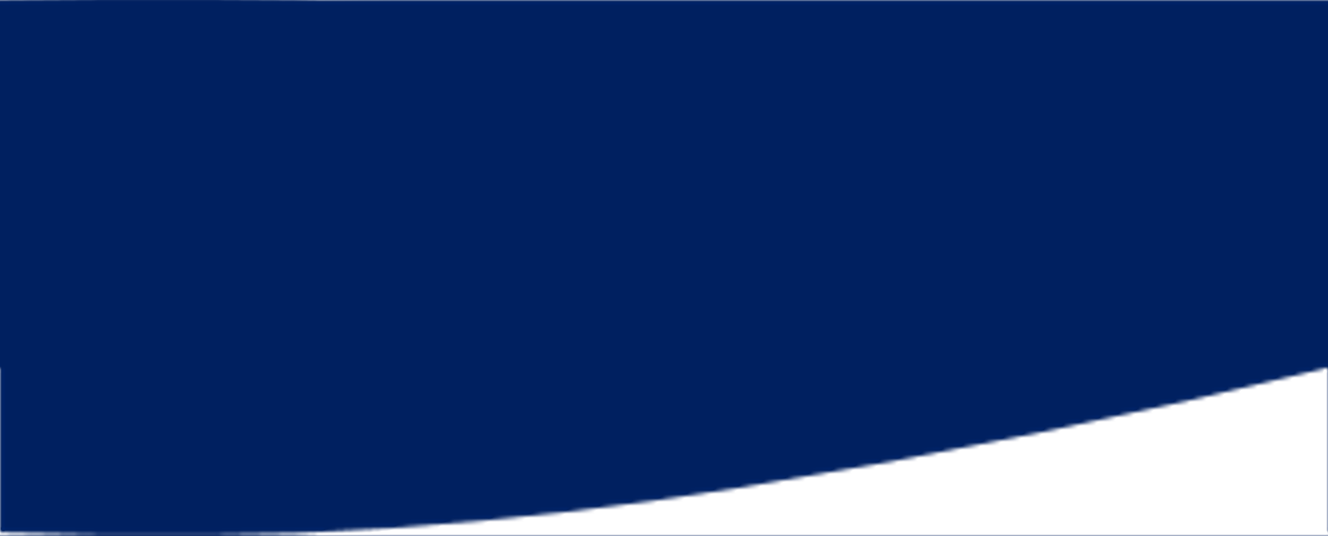 ▶基本的なテクニックでいろいろと配置できますね。
DVDコピーはアイブライト
写真も使えます。
デザインサンプル
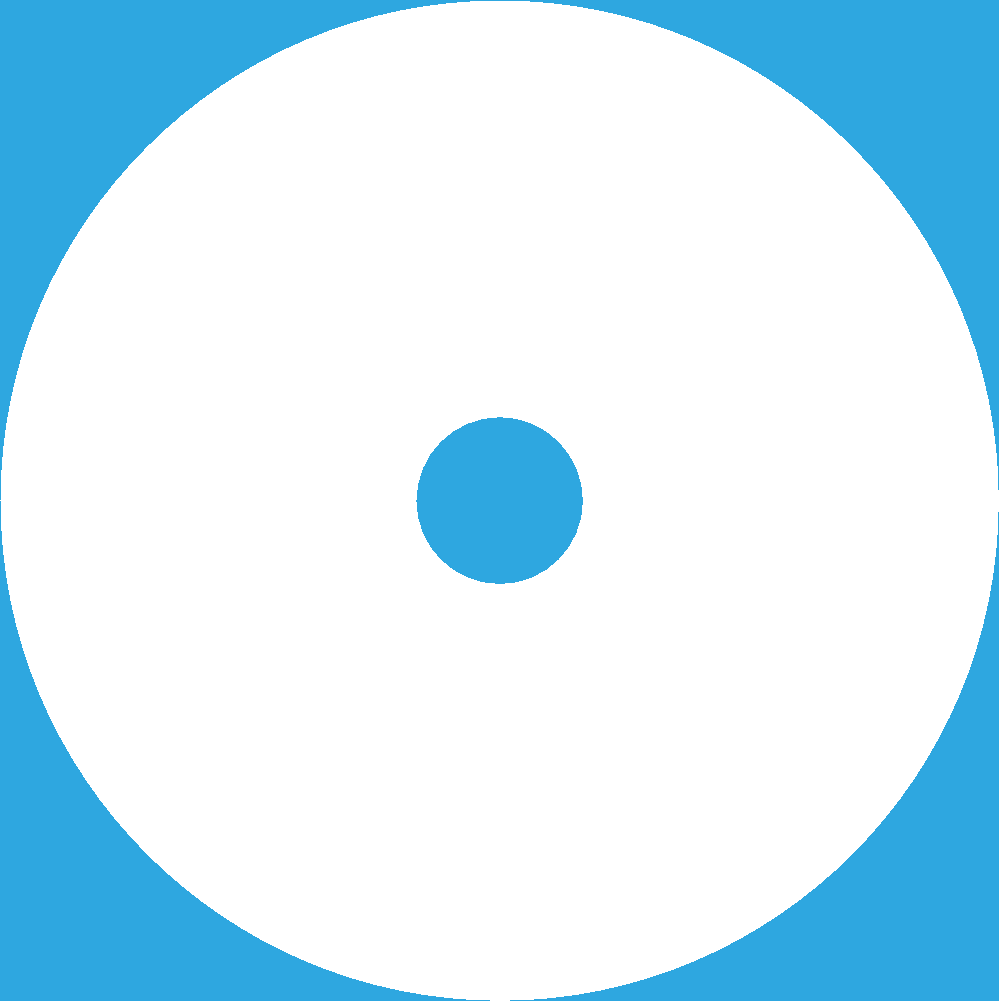 ▶ 内側と外側の水色部分は実際には印刷されません。 できあがった印刷データの上にこの水色エリアを重ねてみて、 印刷範囲を確認する用として使用ください。 （スライド１の右側にも同じ物があります。）